Intrusion Detection
MIS.5213.011 
ALTER 0A234
Lecture 2
Incident Response Plan (IRP)
Preparation
Plan PRIOR to Incident
Identification
Determine what is/has happened
Limit incident
Containment
& Escalation
[If data breach]
Notify any data 
breach victims
Analysis &
Eradication
Notification
Determine and remove
root cause
Ex-Post
Response
Return operations
to normal
Establish call center,
reparation activities
Recovery
Process improvement:
Plan for the future
Lessons
Learned
[Speaker Notes: The next slides will go through these steps in detail.

Source:  CISM® Review Manual 2009, © 2008, ISACA. All rights reserved. Used by permission.]
Lecture Objectives
Topics for lecture 2

Relevant Documents
Incident Response Plans – Continued
Sample Incident Response Plans
Building IRTs (Roles and Responsibilities)
Activity – Identification of roles and responsibilities
Documents
What are the relevant documents

Sample Policies
Asset Inventory
System Recovery Documents
Roles and Responsibilities
Notification Call Tree
Sample Reports
Policies
What kind of policies will be relevant for a successful Incident Response

Acceptable Use Policy – How can corporate assets and infrastructures are to be used.
Remote Access Policy – How can corporate assets are access remotely and protected when accessed remotely
Information Security Policy – How critical assets are to protected
Awareness Policy – How the users of critical assets will be trained on the use, handling, and what are the risks.
Any others???
Components of Effective Policies
What are the components of the effective policies
Clear / Concise Policy Statement
Identifies the scope (Who the policy applies to and what systems are covered under the policy)
Enforcement Clause
Purpose of the policy
Guidance – How to comply
Signed off by Most Senior management
Updated periodically
Asset Inventories
What kinds of information should be recorded or tracked for tracking inventory
Name / System – IP Address
Geogrpahic locations
What businesses are supported
Criticality
Data Classification
Where are the system recovery documents?
Any thing else???
Develop IRT
How is an IRT developed
What is the mission
Identify the Stake holders
Identify skills needed to deal with an intrusion
Identify the communication Procedures
What is the mission
The mission may include all or some of the following
Respond to all security incidents or suspected incidents using an organized investigative process. 
Conduct a complete impartial investigation
Quickly confirm or dispel whether an intrusion or security incident has occurred
Assess the damage
Control and contain the incident
Collect and document all evidence related to the incident
Protect privacy rights protected by law or corporate privacy
Maintain the confidentiality to protect the organization
Communication Procedures
Types of communications
Emails
Adhoc
Conference Calls
Press Releases
Notifications to victims
Sharing of information with External Parties
What information will be shared
Who will provide that communications
Team Roles
Intrusion Manager - Team Manager 
Administrative and Personnel Management
Reports to CISO / CIO
Communicates to other stake holders
Intrusion Specialist – Team Leader
Coordinates a Specific Incident
Senior Incident Handler
Reports to Intrusion Manager
Analyst 
Incident Responder
SME – Called upon based on the incident
Strong technical skills
Equipment Manager
Responsible for maintaining all Intrusion equipment
Reports to Intrusion Manager 
Dotted line to Intrusion Specialist
Team Roles
HR Representative
Provides Guidance and counsel on Employee matters 
Legal Representative 
Provides legal guidance
Interacts with law enforcement entities
Ensures Chain of Custody is maintained with evidence
Helps draft contracts with outside vendors as needed 
Public Relations Representative
Provides the face to the incident and represents the company to the public, community, news, etc.  Many times it is the attorney.
Notification Call tree
Following questions need to be answered
Who Activates the IRT?
Help Desk
IT Managers
Senior Managers
Users ??
Once the IRT has been activated
Who calls whom?
Communications
Additional things to consider
When does the incident meet a reporting threshold?  
Immediately, 
within 24 hours, 
after intrusion has been eradicated?
When communicating to external party, what contract language is in place to protect
confidentiality
Against law suits
Improper disclosures
Which laws are impacted
Team Resources
Is the team adequately funded
Does the team have adequate resources
Funding stream, approvals, credit cards, etc.
Is the team adequately skilled
In-house training
Outside training
Annual training budget
Cross Training
Has a skills gap analysis been conducted
Do we have contracts in place with outside vendors with the right skills
Preparing the infrastructure
Detecting an incident is heavily dependent on how the infrastructure has been configured
Hosts

Network Architecture

Logging
Hosts
Are all of the assets accounted for
Servers
Desktops
Laptops
Printers	
Mobile Devices
Have all of the systems been hardened
While all of the hardening the systems is important, are the systems logging enabled.
Have all of the systems been baselined **
Have all of the systems been surveyed
OS, Hardware, Security Software, Applications, Business Applications, DBs, Local and Networked
Networks
Are all of the assets accounted for
Switches
Wireless Access Points
DMZ 
Routers
Firewalls
AntiVirus
Authentication Servers
VPN Concentrators
Etc..
Have all of the systems been hardened
While all of the hardening the systems is important, are the systems logging enabled.
Have all of the systems been baselined **
Have all of the systems been surveyed
Networks
Has the network been segmented
VLANs
Firewalls,
ACLs
Etc..
In order to minimize the impact of an intrusion, the network should be segmented 
Based on the information being processed
Based on role & the criticality of the systems
Have different zones been created and traffic controlled between zones.
Logging
Has logging been turned on all hosts and network devices
Are all of the logs being sent to a log collector
Is the log collector configured to protect the access from all users including the admins.
What is the retention policy for logs 
What is the backup policy for log server
Who has logical and physical access to logs
Is there ample physical security for the logs
UTC???
Starting the investigation
Investigation should began with clear, precise and accurate information.
Creating Checklist to help get investigations started.
Incident Summary
How the incident was detected
System Details
Network Details
Malware Details
Incident Summary
Date and Time the incident was reported
Date and Time the incident was detected
Contact info:  individual completing the checklist
Contact info:  individual who reported the incident
Contact info:  individual who detected the incident
Nature of the incident (virus, malware, spear phishing, failed logon, etc)
Type of affected resource
How the incident was detected (brief summary)
Computer ID – Host Name, HW Address, IP Address, etc, Location, Data port / switch port, etc.
Who has access to system before and after the incident
Is the incident ongoing
Sensitivity of the incident
Incident Detection Checklist
Was the detection manual or automated
What information was part of the initial detection (alert, person, etc)
What sources provided the data that contributed to the detection ? (Network utilization, file size, person noticing an odd glitch, etc)
Has the incident been validated as accurate:  Raw data compared with an alert, detection methodologies scrutinized
Has the source data been preserved? 
How long has the detection system been online? 
What are the detection rates of the detection system?
Individual System Details
Physical Location
Asset Tag
System’s make and model
Operating System installed
Primary function of the system
System Administrator for the system
Assigned IP address (if static) – Lease assignment for DHCP (Lease details)
System host name and Domain
Type of Information Stored on the system
If there are backups, where are they
Is the system still connected to the network 
List of any malware detected 
List of any remediation steps that have been taken
Has any data been saved or backed up since incident and where are the backups kept.
Network Details
List of all external malicious IP addresses and domain anmes
Whether network monitoring is being conducted
List of remediation steps that has been taken
Network diagrams and updates.
Malware Details
Date and time of detection
How the malware was detected
List of systems where malware was found
Name of the malicious file and the directory it was present in
If malware is active, are there any active network connections
Copy of the malware if it has been preserved.
Status of any analysis
Was the malware submitted to third parties
Development of Leads
Leads: Actionable items about stolen data, network indicators, identities of potential subjects, or issues that led to the compromise or an incident.
A good lead has three characteristics
Lead must be relevant
Lead must be actionable
Lead must have sufficient detail
Following operations should be done on leads before investing resouces on them
Clarify the data
Verify the veracity of the lead
Determine the context of the lead
Leads into IOCs
Most leads should consist of detectable characteristics of malicious actions.
Two types of indicators
Property Based :  describes a set of known observable characteristics of malicious software or actions
A registry key
MD5 hash
Methodology based – Anomaly based:  leads are less specific, where a combination of characteristics can define a malicious or suspicious act

IOC :  Indicators of Compromise
http://www.openioc.org/
IOC stands for Indicators of Compromise. The term may be used to refer to specific artifacts left by an intrusion, or greater sets of information that allow for the detection of intrusions or other activities conducted by attackers. The term is also used as the name for a file in the OpenIOC format that contains a set of data. The file extension for such files is .ioc.  (Source:  www.openioc.org)
Usings IOCs
In computer forensics, an IOC is an activity and/or malicious artifact identified on a network or an Endpoint.  We can identify these IOCs and can thus improve our abilities to detect a future attack.
IOCs utilize XML to create a signature of an intrusion.
IOCs are created using IOC editors
The IOCs are then used to sweep the enterprise and to look for similar patterns. Computers with similar characteristics are identified, and taken down for cleanup.
Sample IOCsthe following IOCs looks for vmtoolsd.exe
<?xml version="1.0" encoding="us-ascii"?>
<ioc xmlns:xsi="http://www.w3.org/2001/XMLSchema-instance"
xmlns:xsd="http://www.w3.org/2001/XMLSchema"
id="72b85cfa-ea89-4633-983b-c2aa01a2b312"
last-modified="2014-03-12T12:03:59"
xmlns="http://schemas.mandiant.com/2010/ioc">
   <short_description>QA</short_description>
   <authored_by>Smart Sensor Team</authored_by>
   <authored_date>2014-03-12T11:48:50</authored_date>
   <links />
   <definition>
      <Indicator operator="OR"
      id="5be0c2e0-53e0-49e9-842d-75d92d3261b3">
         <Indicator operator="AND"
         id="5be0c2e0-53e0-49e9-842d-75d92d3261b3"> 
	        <IndicatorItem
            id="10ee8b41-3586-41ad-b8ce-90e088706ef4"
            condition="contains">
	           <Context document="FileItem"
               search="FileItem/FilePath" type="mir" />
	           <Content type="string">
               C:\Program Files\VMware\VMware Tools</Content>
	        </IndicatorItem>
	        <IndicatorItem
            id="10ee8b41-3586-41ad-b8ce-90e088706ef4"
            condition="contains">
	           <Context document="FileItem"
               search="FileItem/FileName" type="mir" />
	           <Content type="string">vmtoolsd.exe</Content>
	        </IndicatorItem>	    
	     </Indicator>	
	  </Indicator>	   
   </definition>
</ioc>
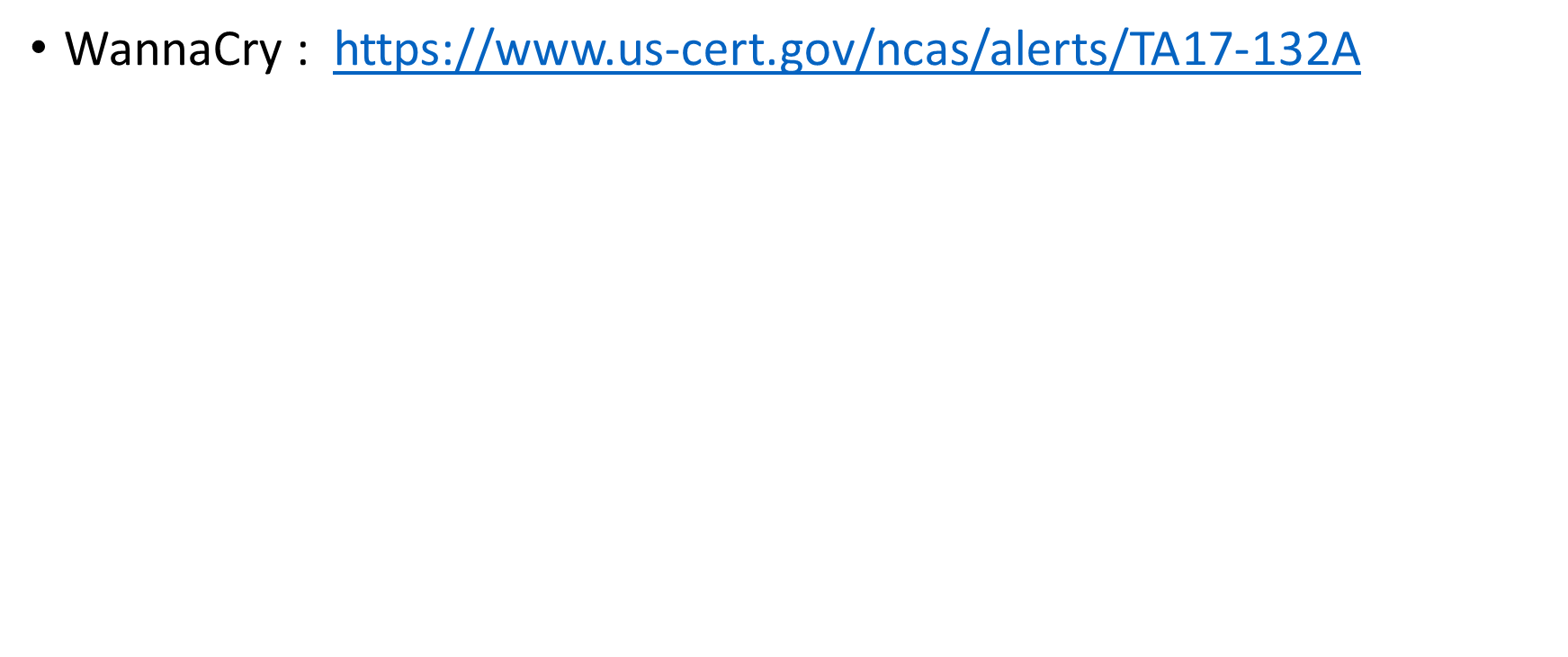 Resolving Internal Leads
Non – System leads (humans)
Thoroughly document all interviews and statements
Listen more than talk
Avoid leading questions / avoid questions with yes / no answers
Collect the facts before opinions
Resolving External Leads
When dealing with external leads – legal may need to get involved.
Hardest part will be to get someone to talk.